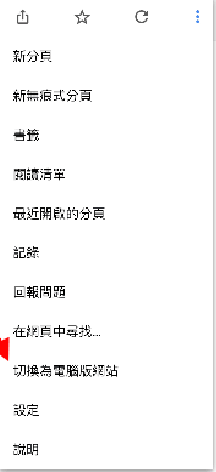 使用平板的關鍵在

要按下【切換為電腦版網站】
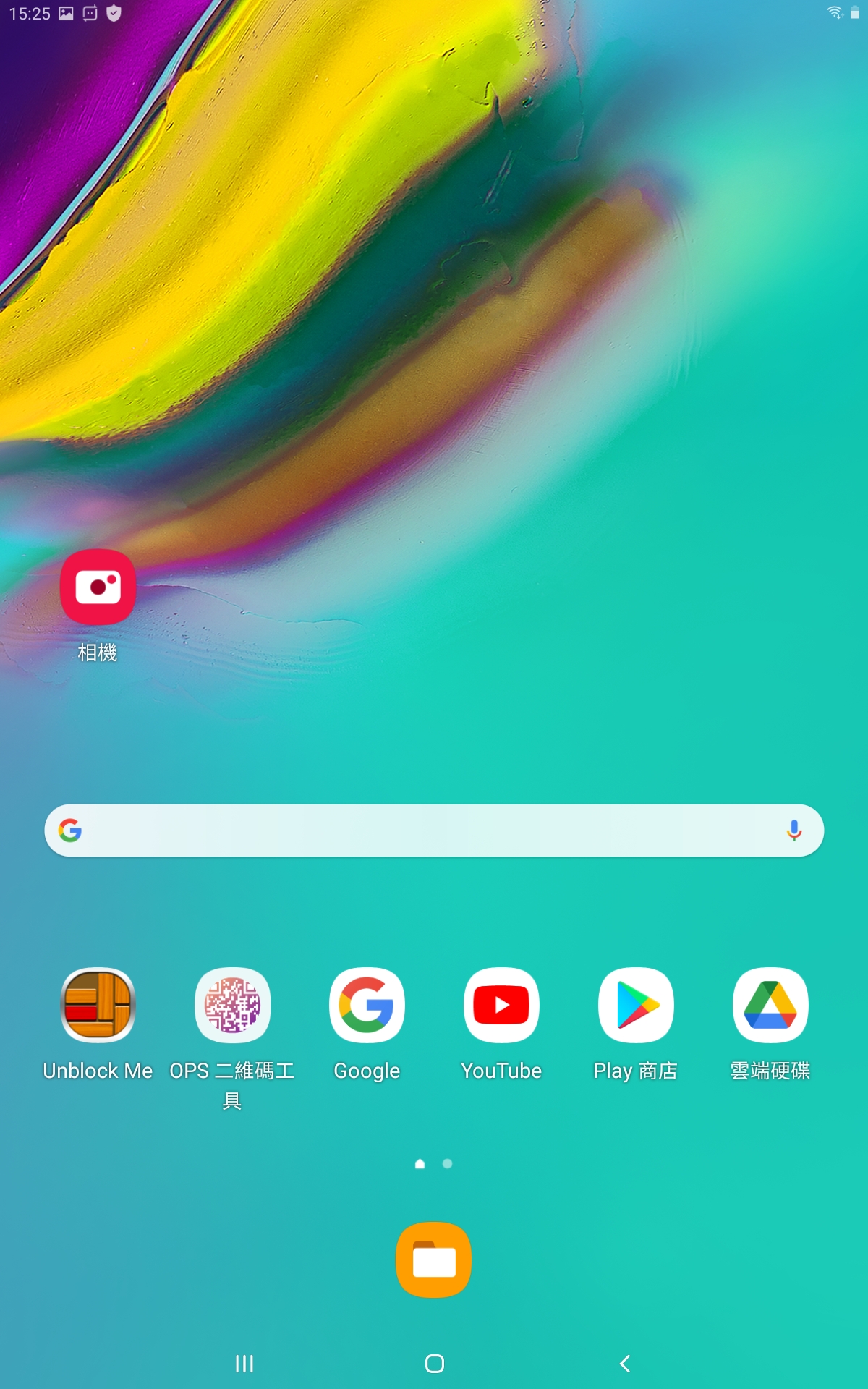 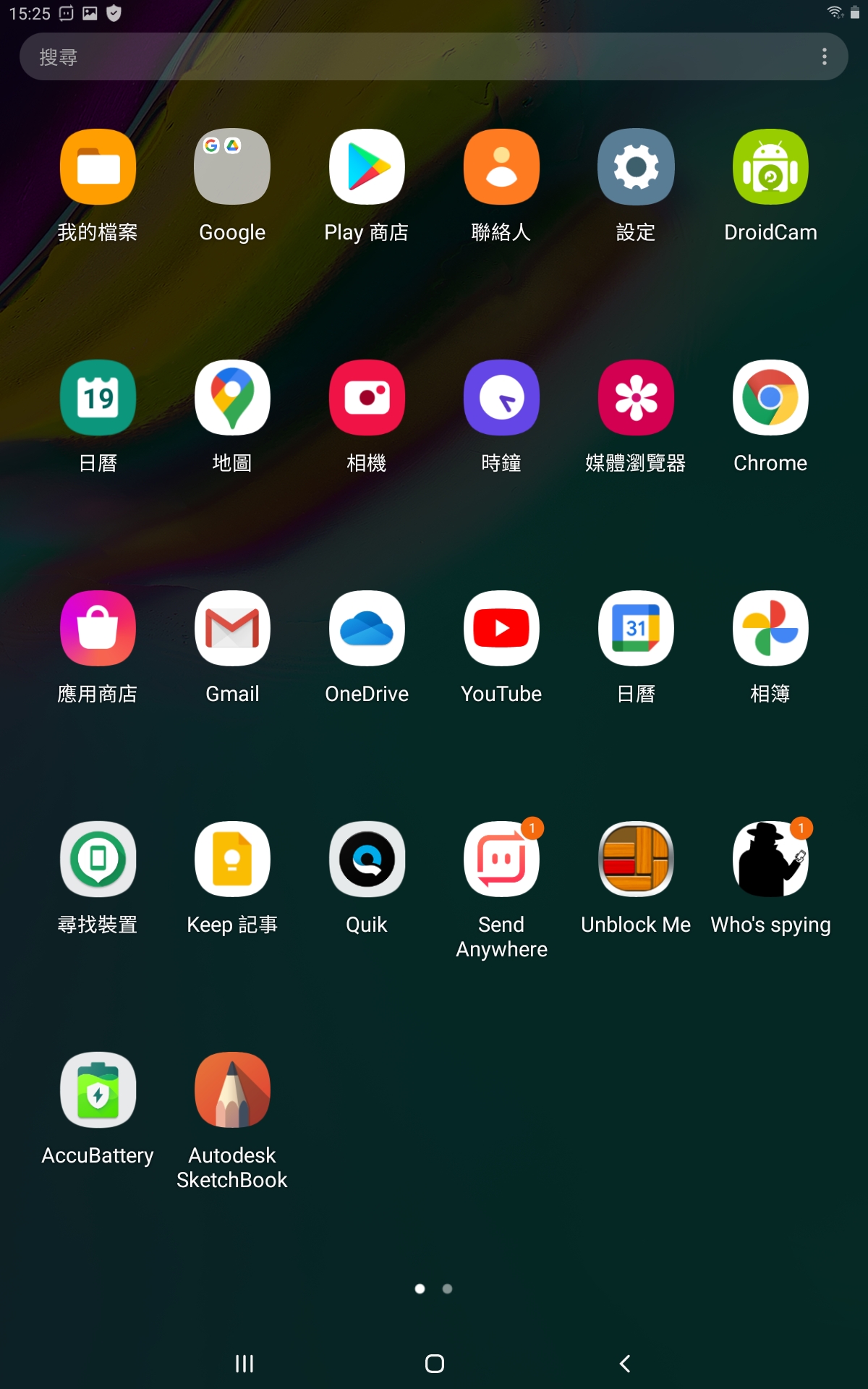 向上划
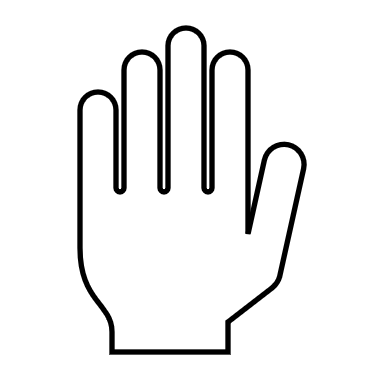 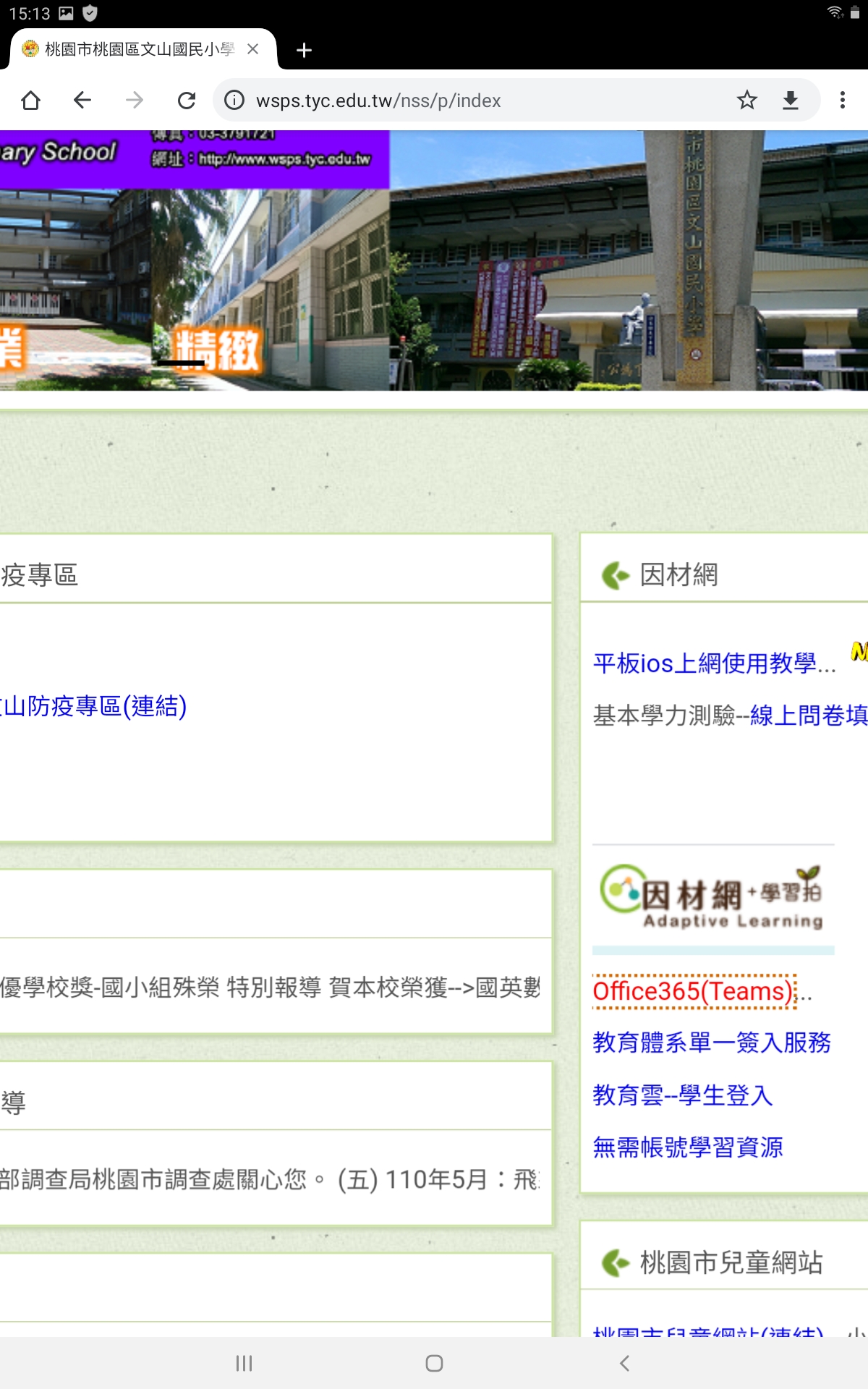 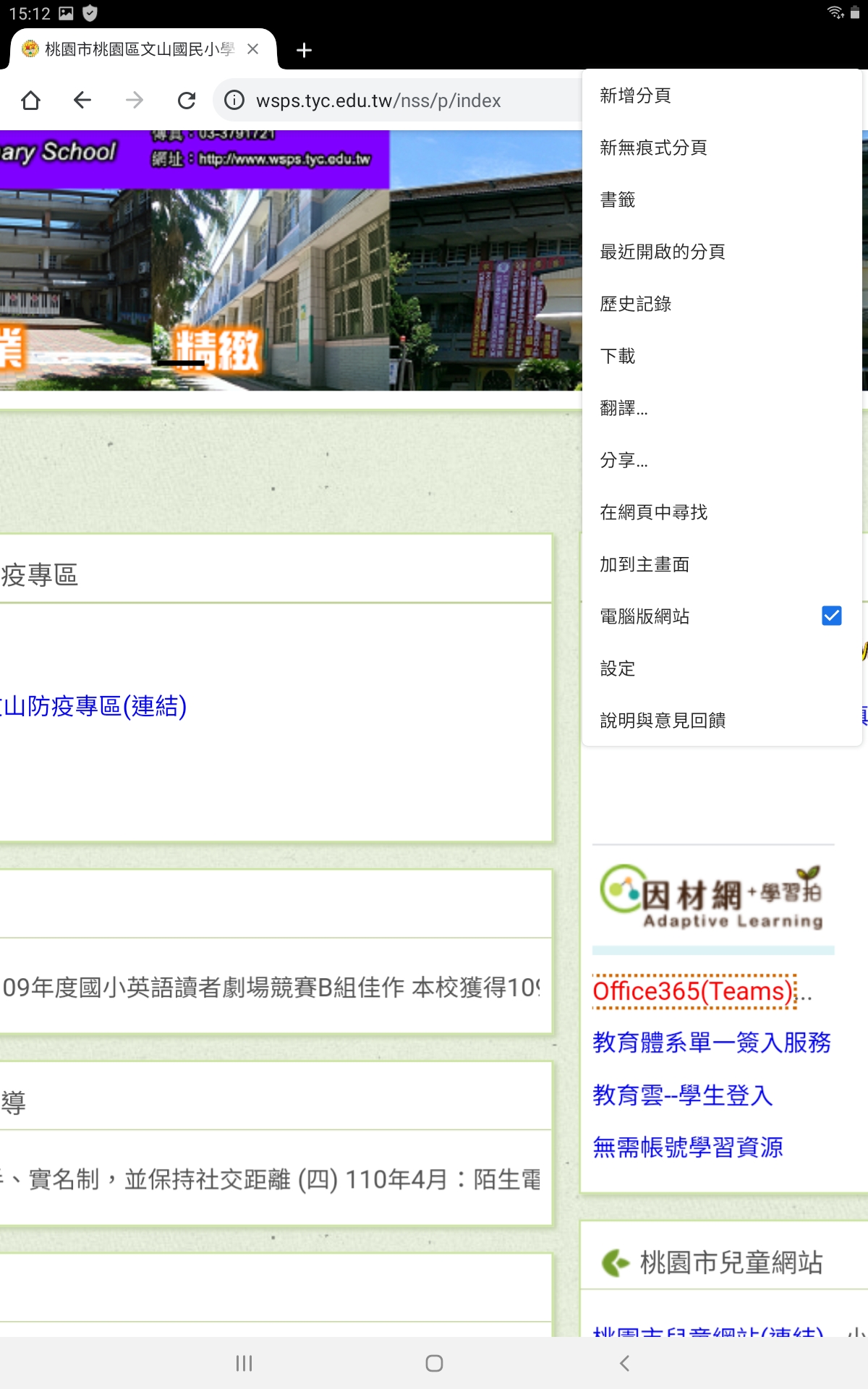 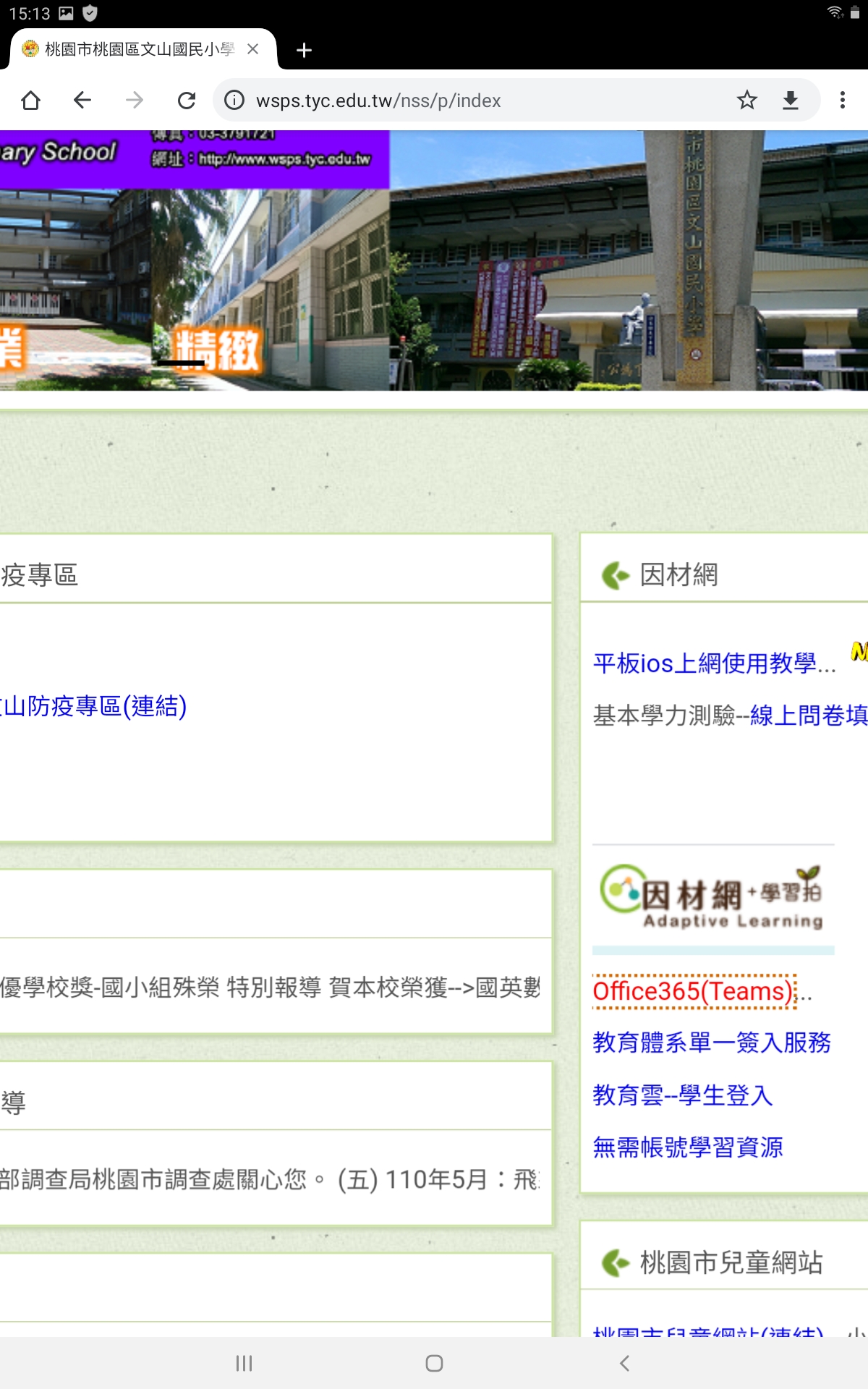 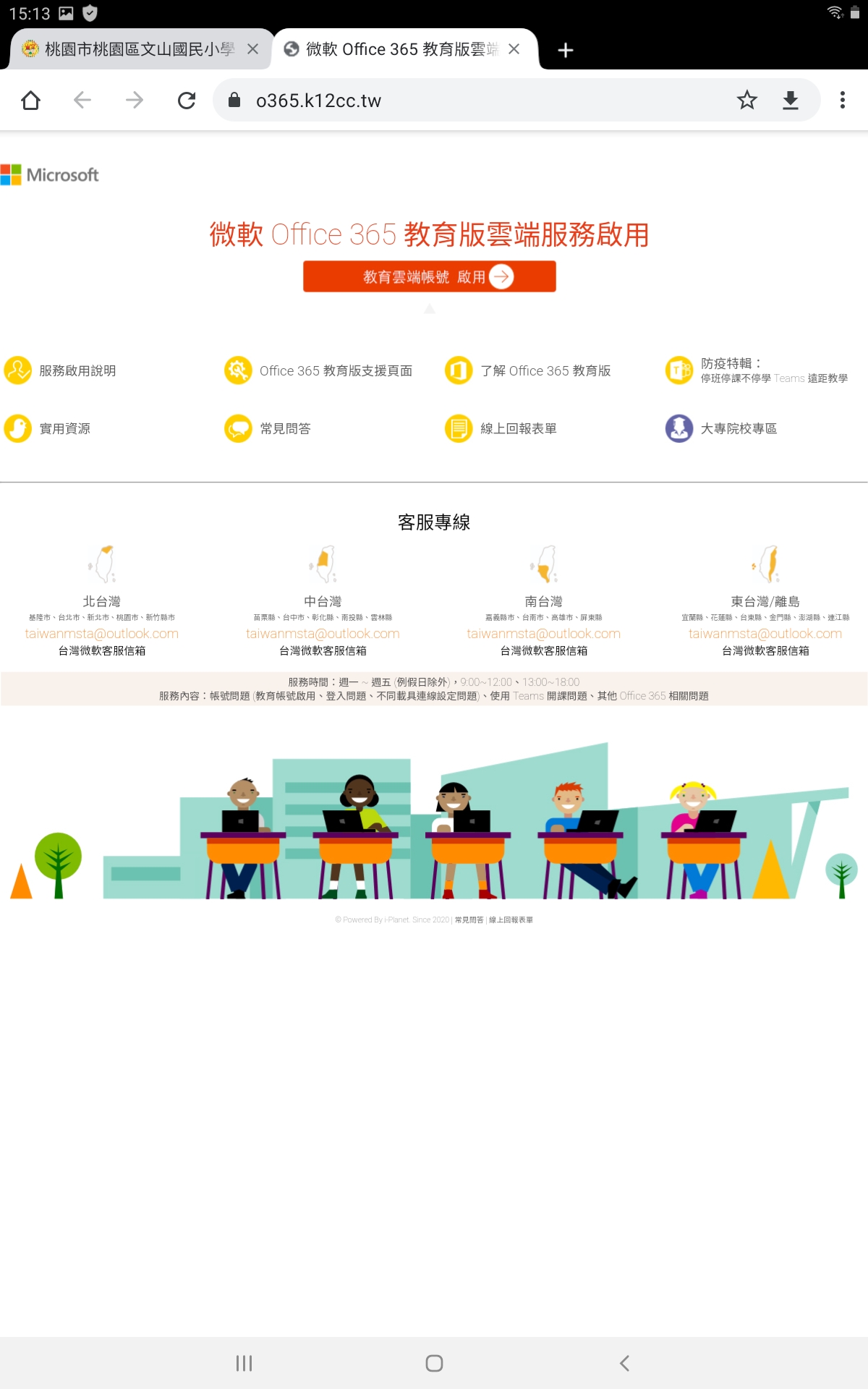 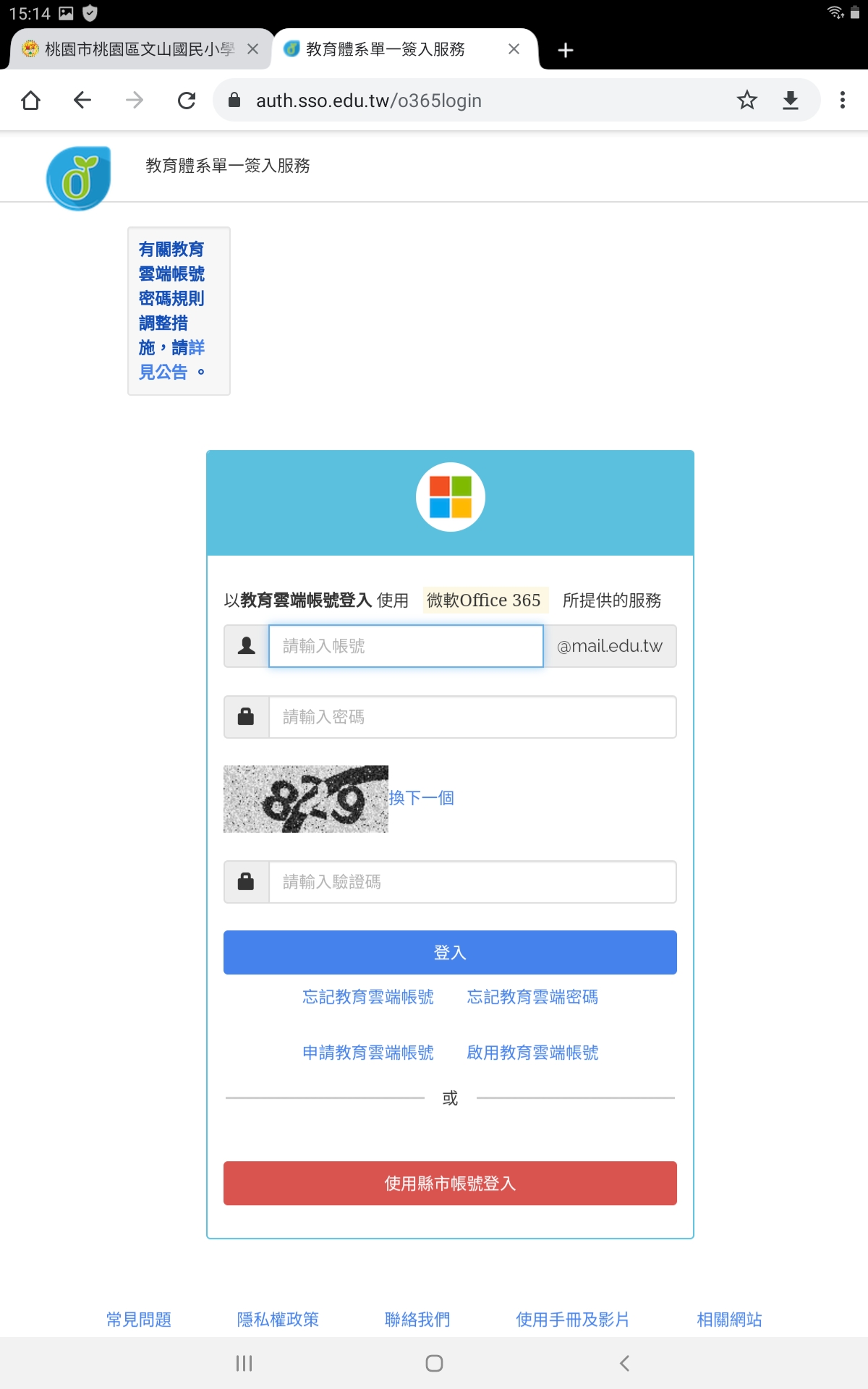 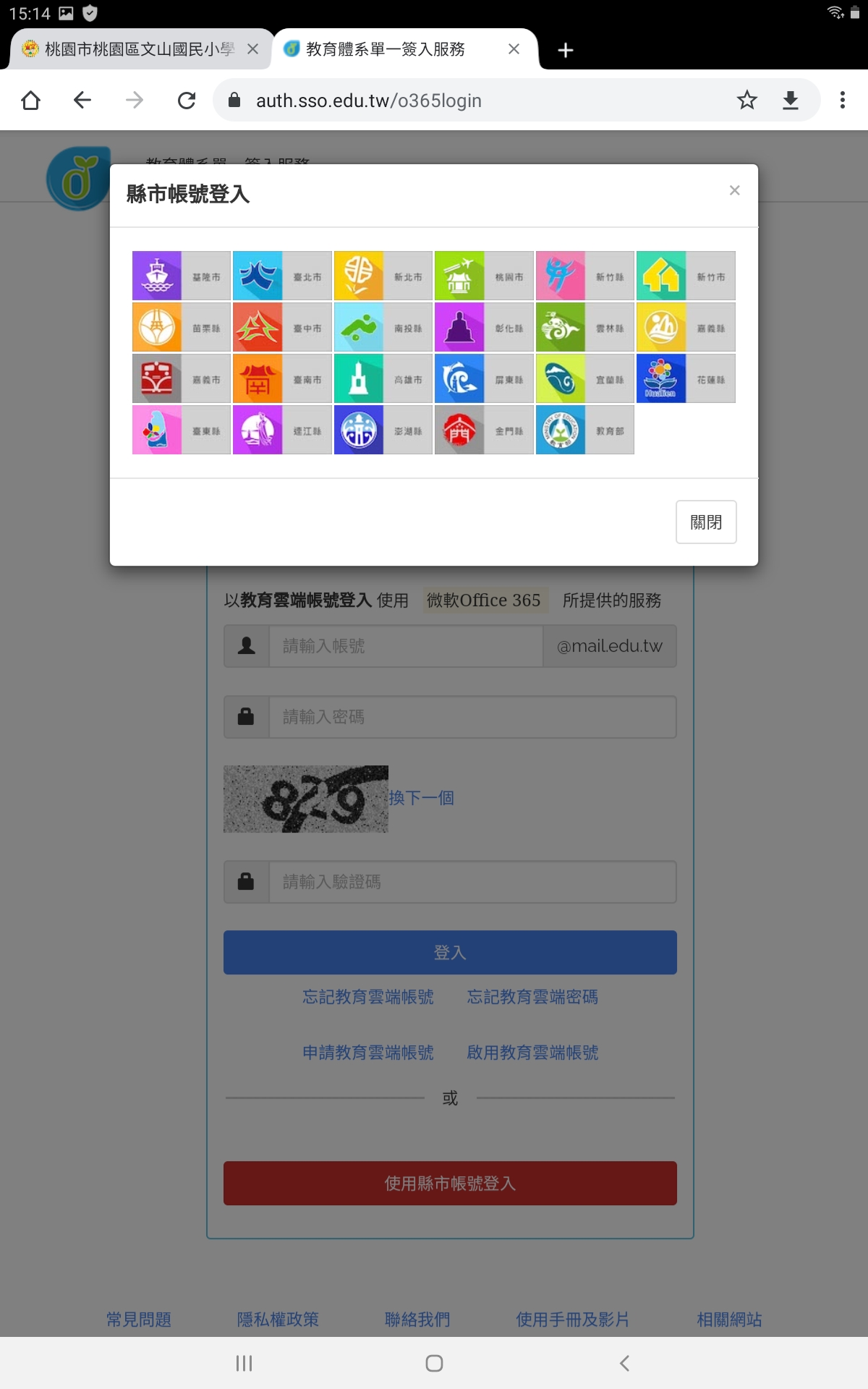 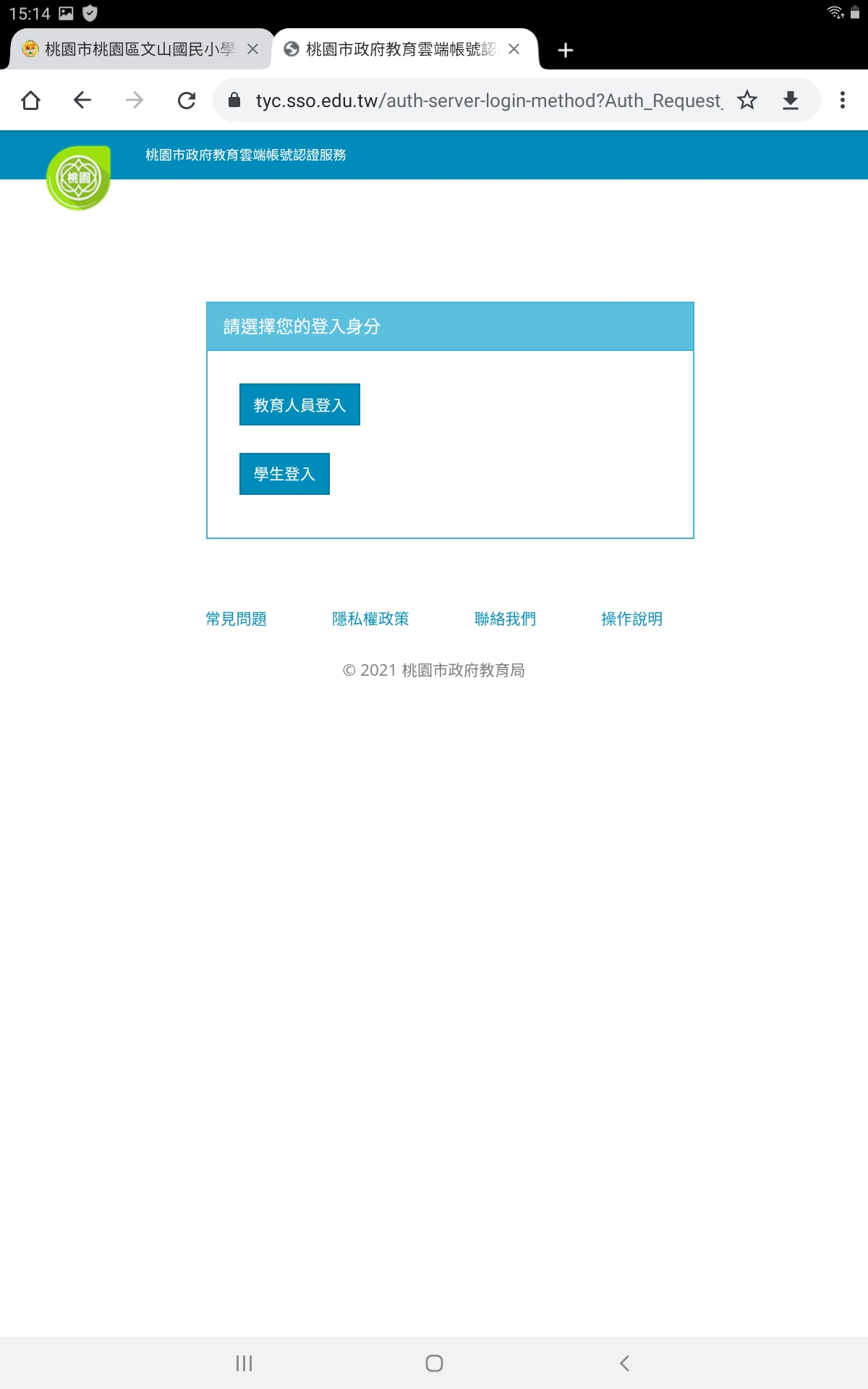 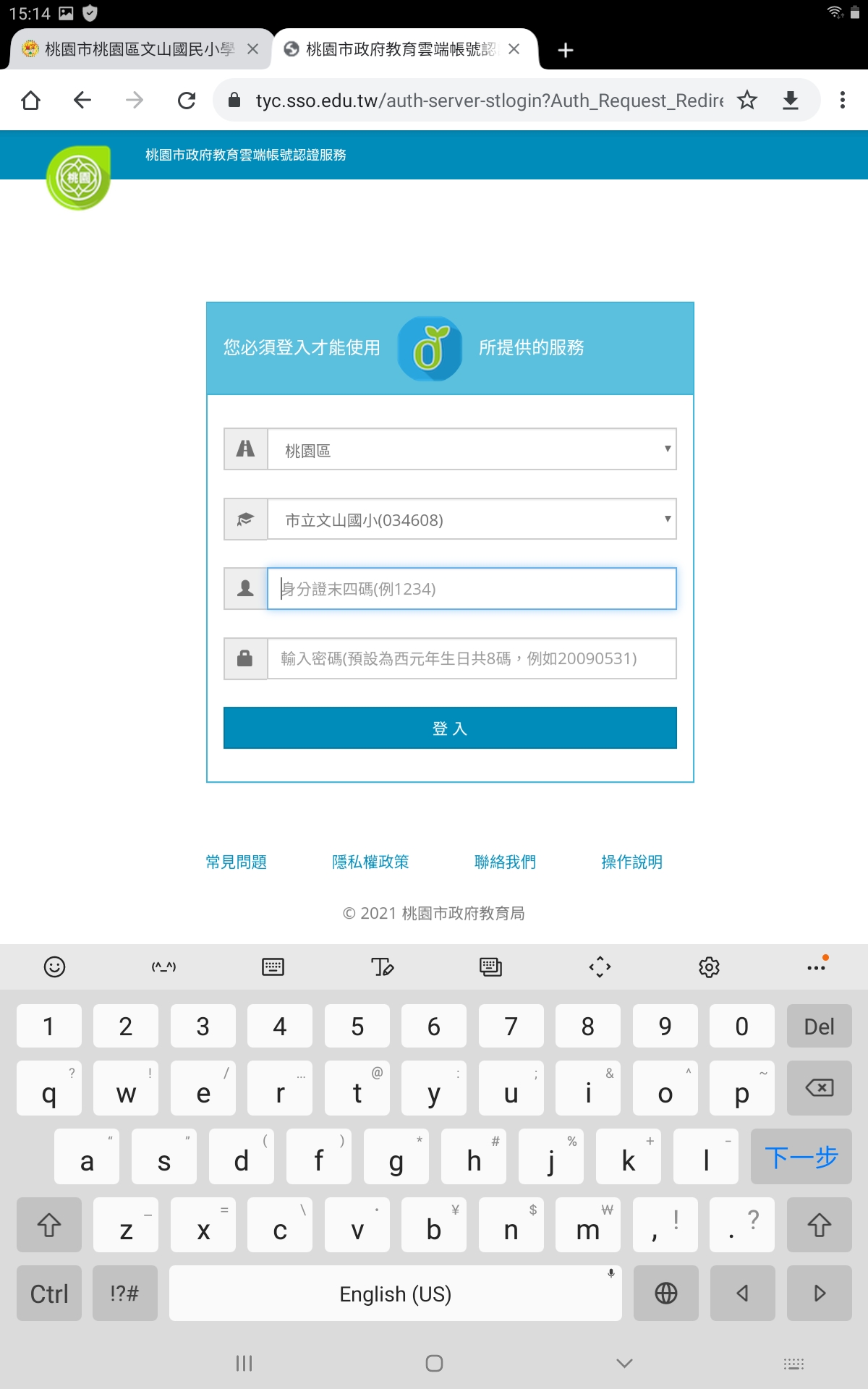 先選好
A桃園區
B文山國小
輸入你的
C身分證後4碼
D西元生日8碼
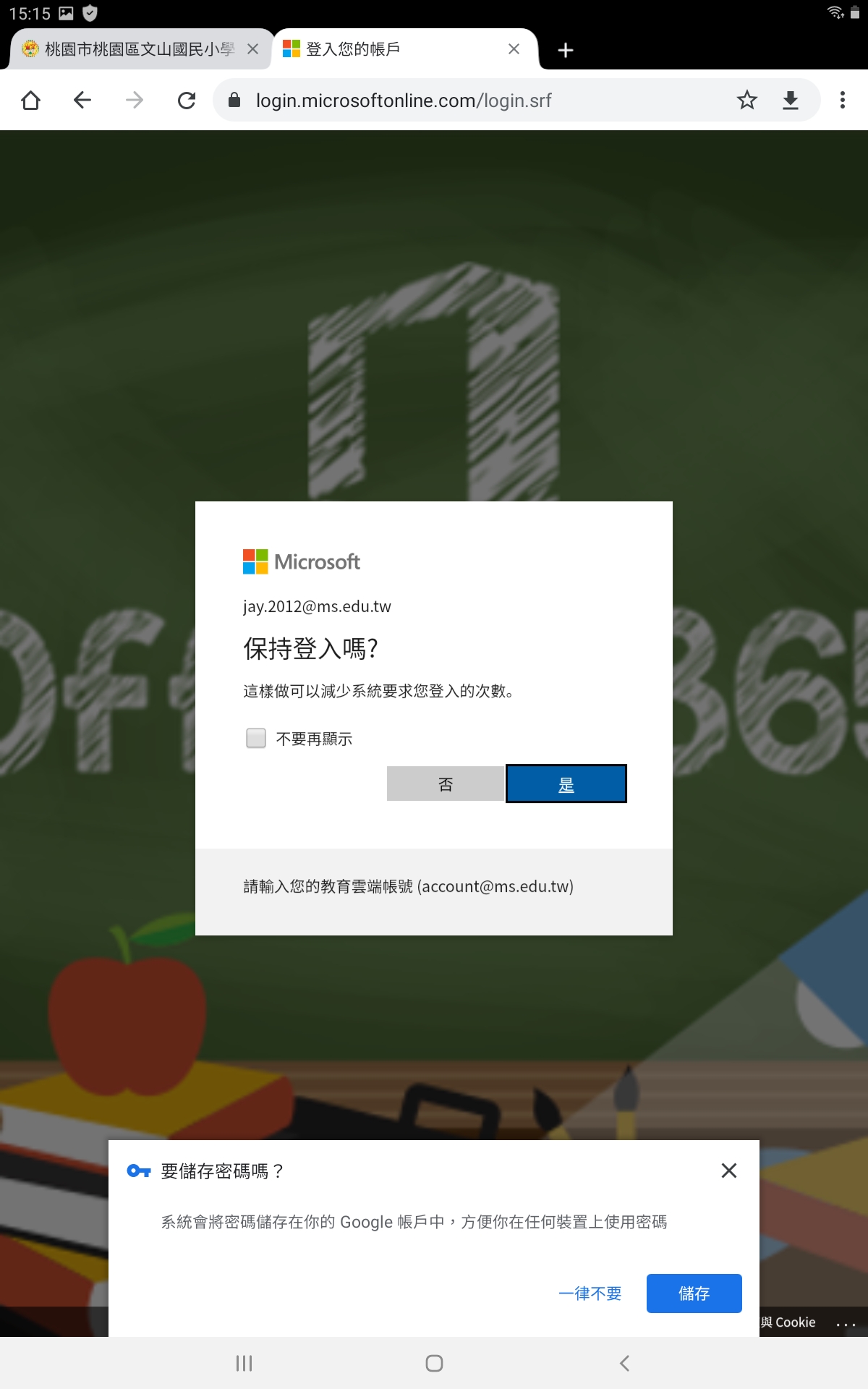 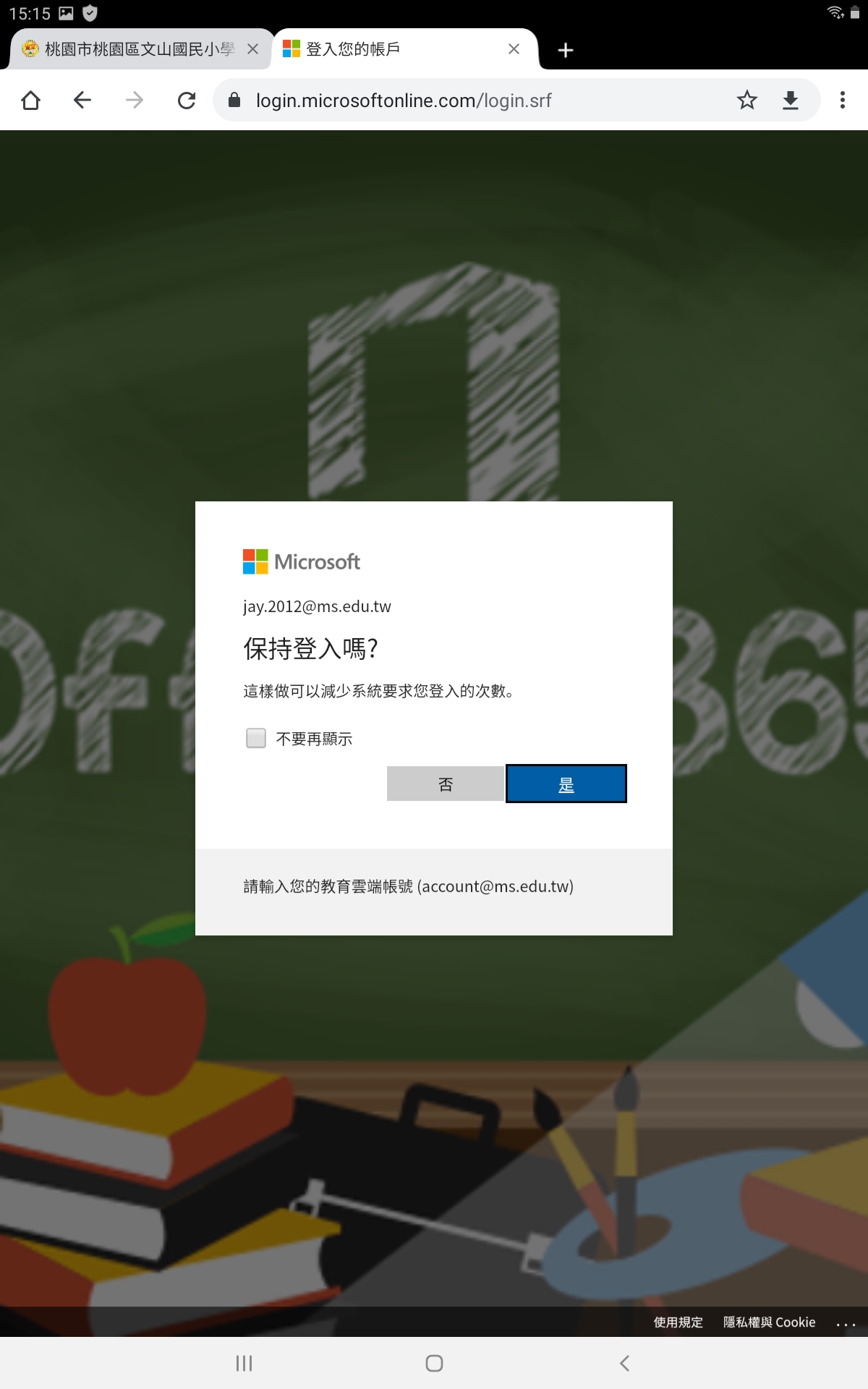 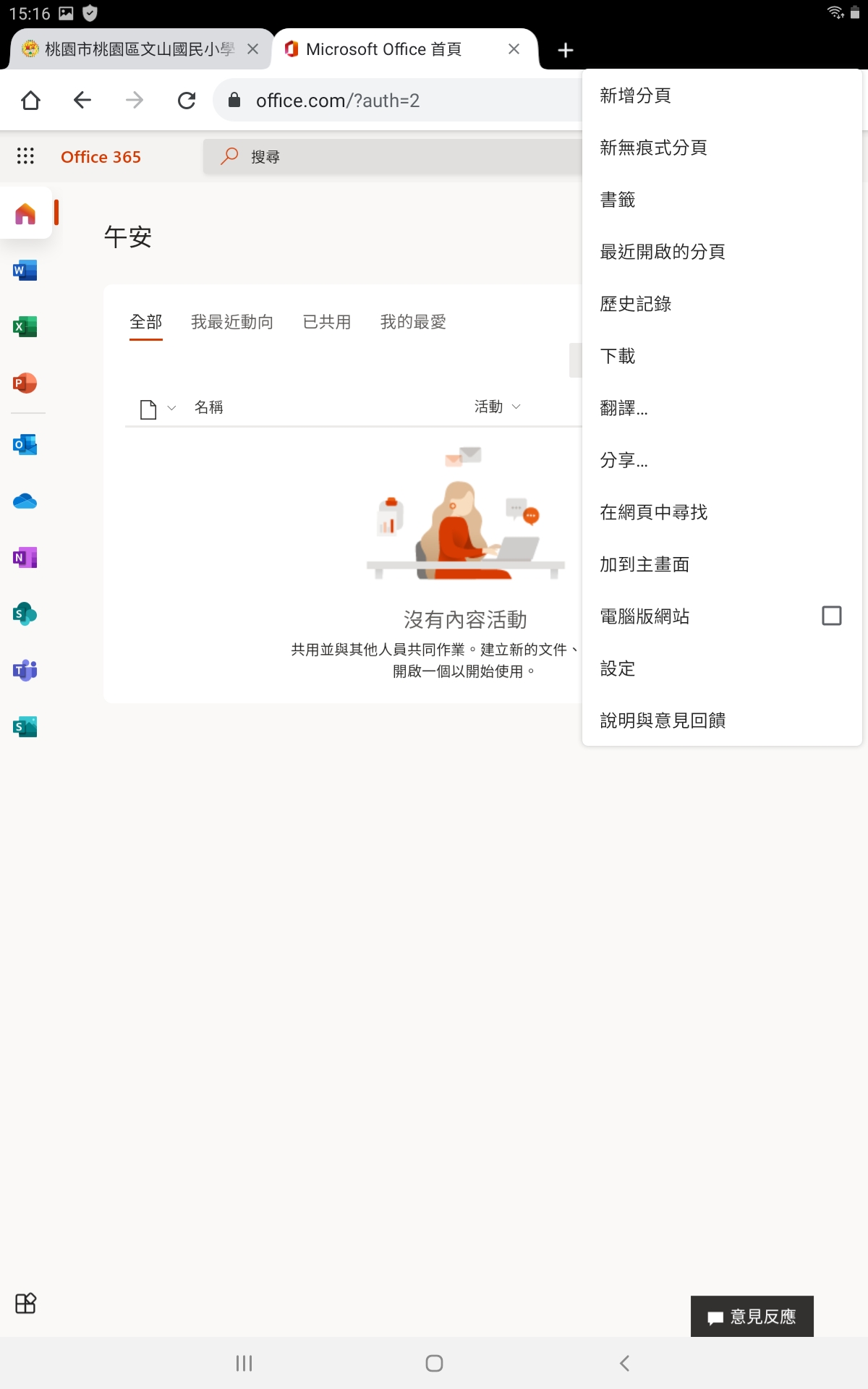 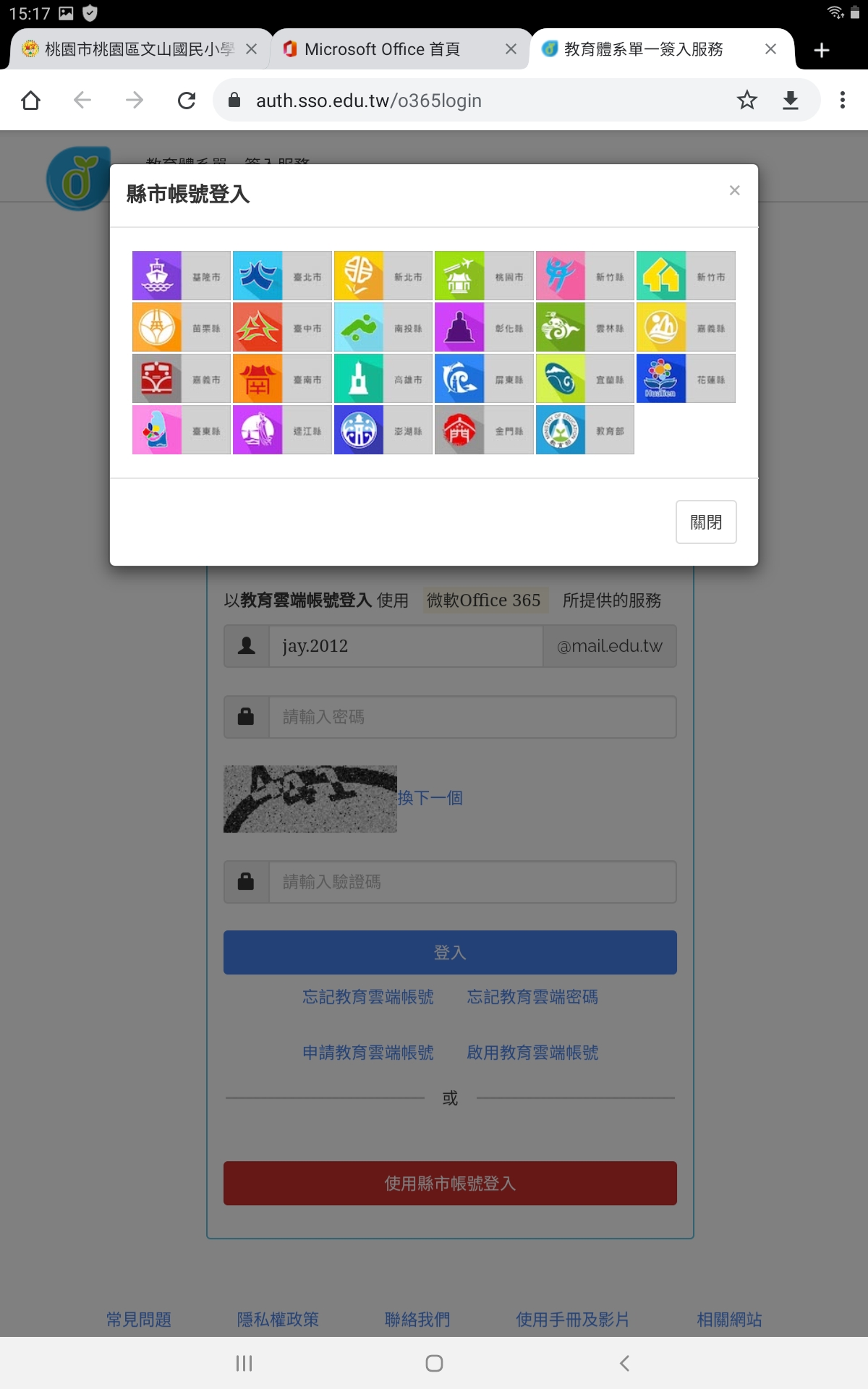 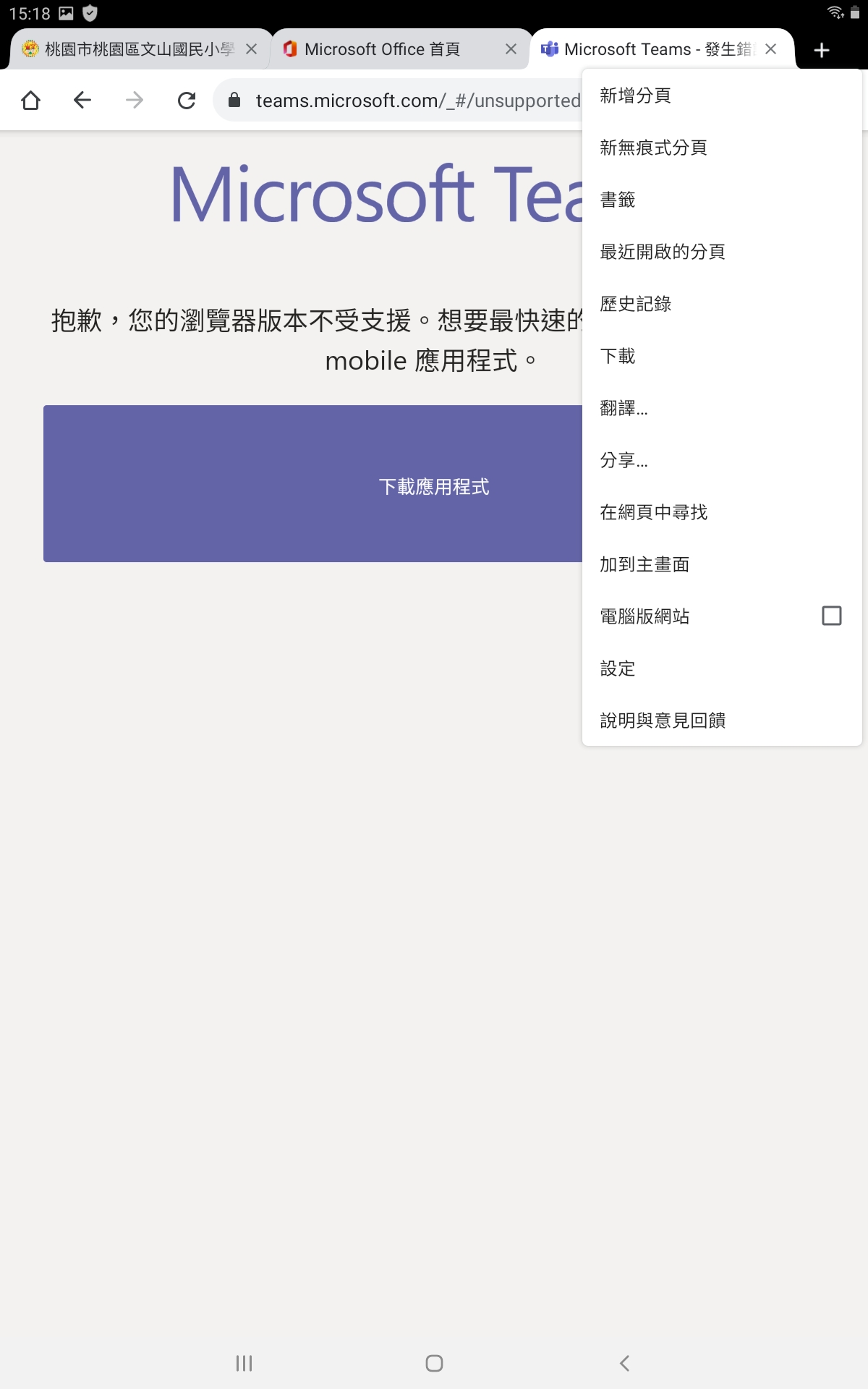 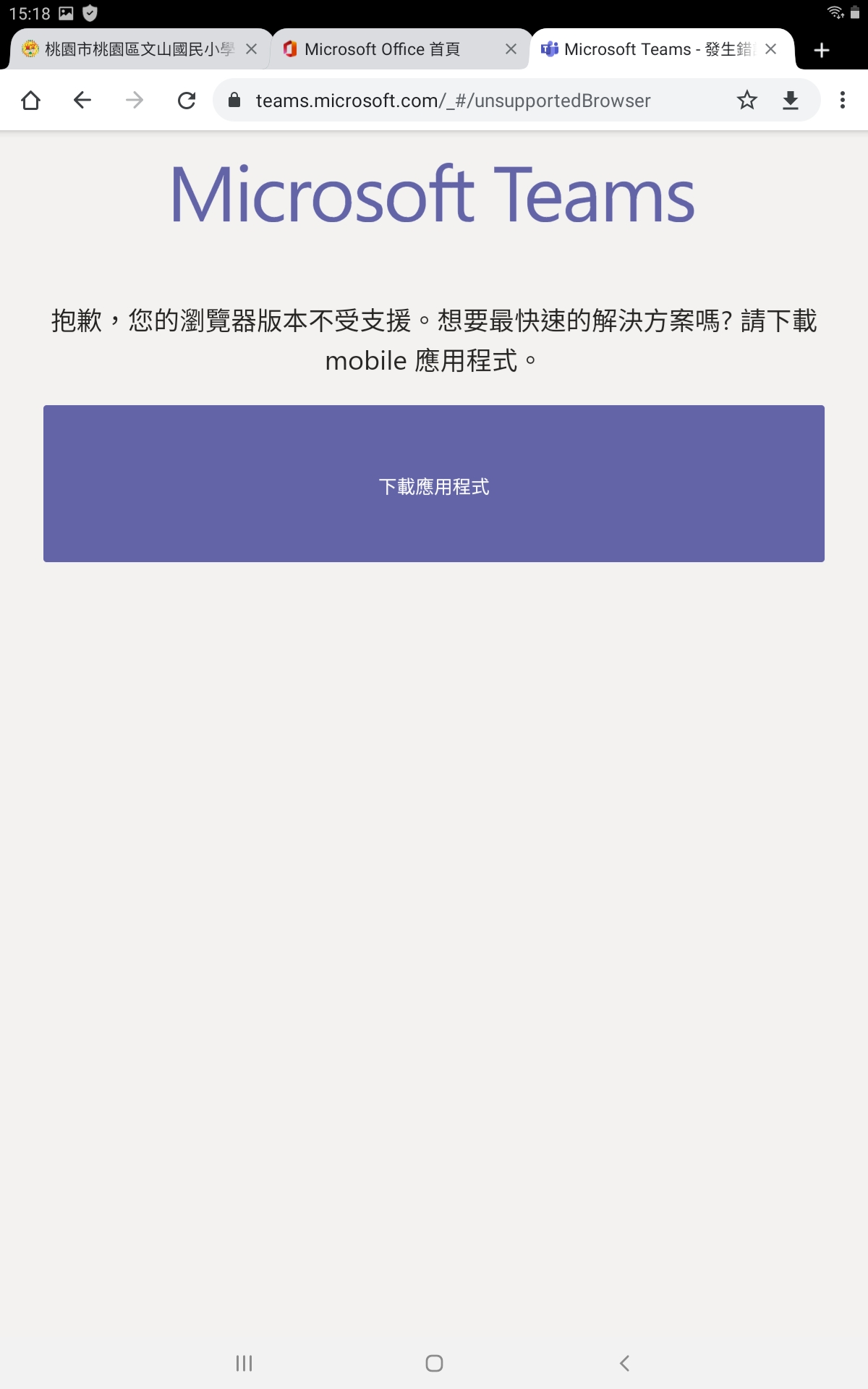 一定要切換到電腦網站
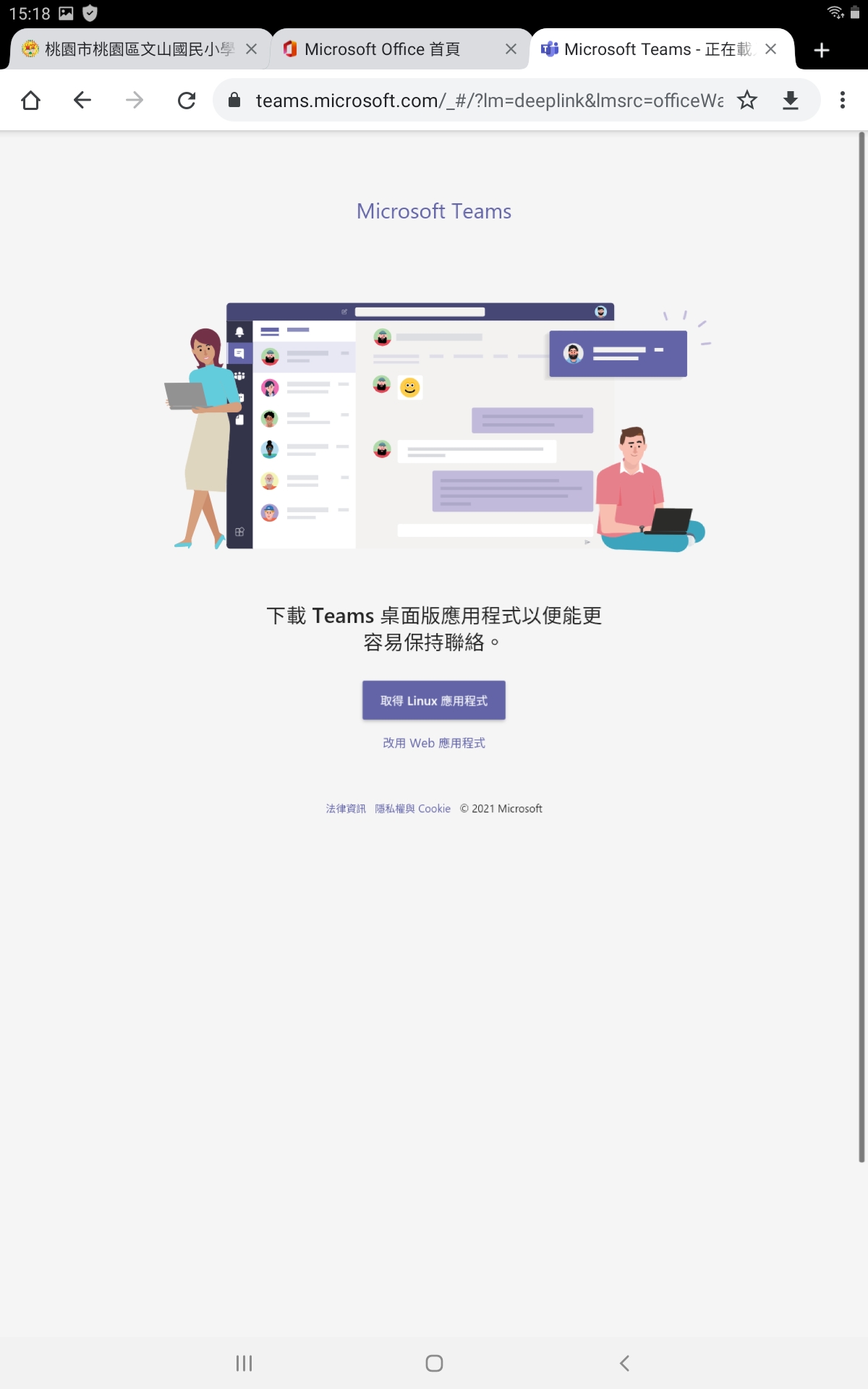 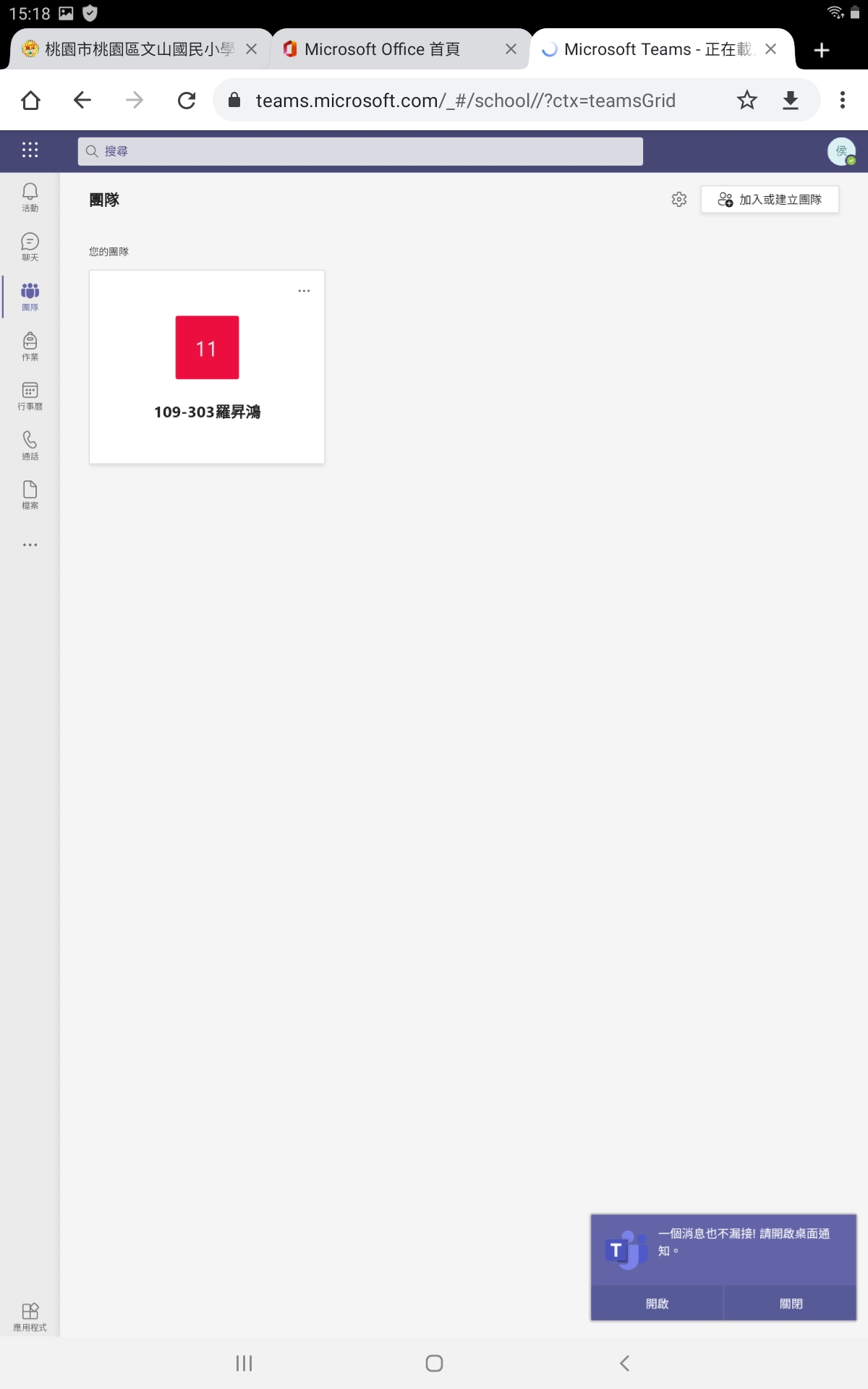 使用web應用程式
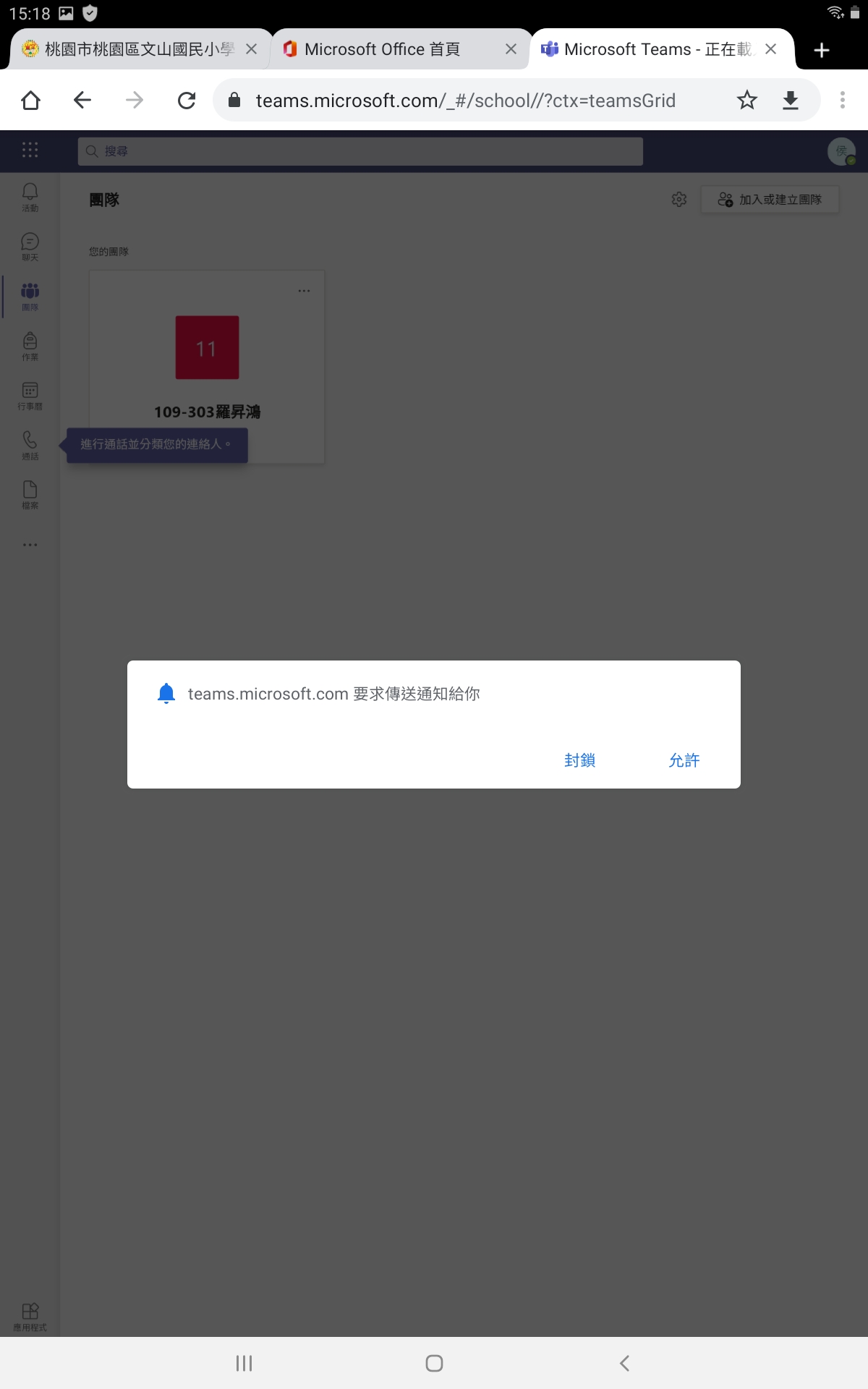 即可
開始使用teams
學習